Paralelizacija genetskog algoritma na više računala
Autor: Luka Marasović
Mentor: doc.dr.sc. Domagoj Jakobović
1
Zagreb, lipanj 2013
Uvod
Paralelni genetski algoritmi
MPI
OpenCL
Programsko ostvarenje
Rezultati
Zaključak
2
Paralelni genetski algoritmi
Način paralelizacije:
evaluacija
dekompozicija

Razina paralelizacije:
krupnozrnata
sitnozrnata
“gospodar i sluga”
3
MPI
Message Passing Interface
	- standard razmjene podataka među procesima
Univerzalan
	- message-passing model
Ekspresivnost
	- kontrola
Mehanizmi
4
OpenCL
Framework za heterogene platforme
Model platforme
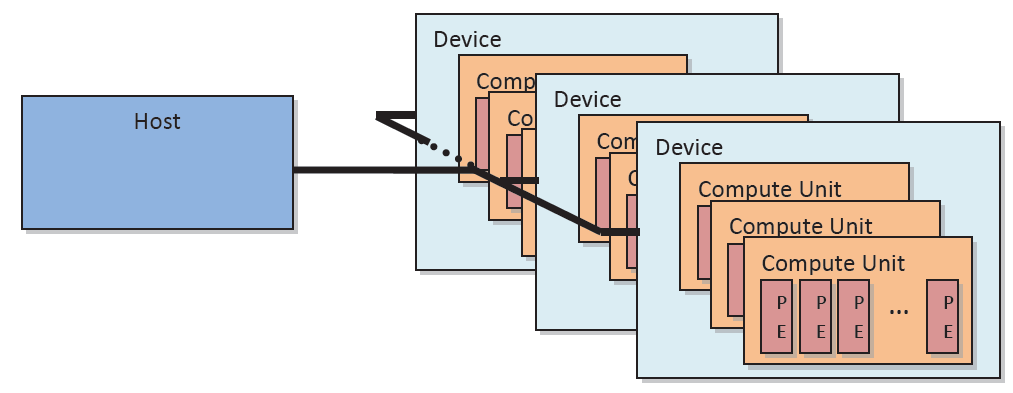 5
OpenCL
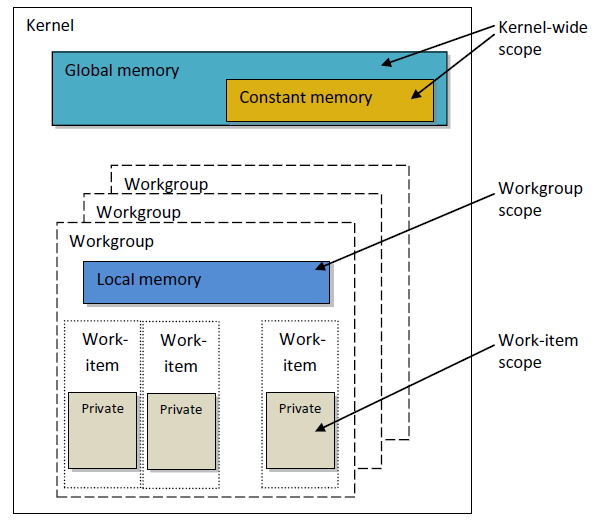 Memorijski 
model
6
OpenCL
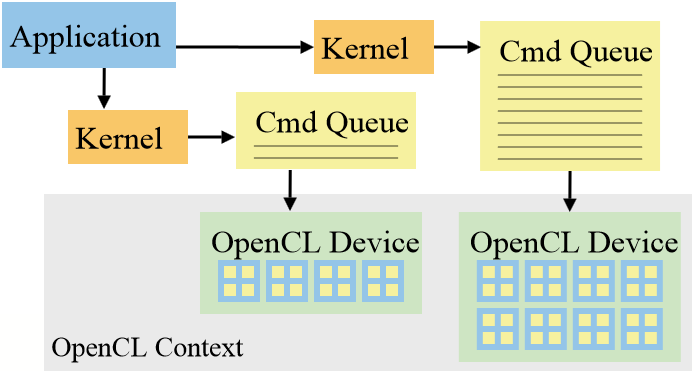 Model 
izvršavanja
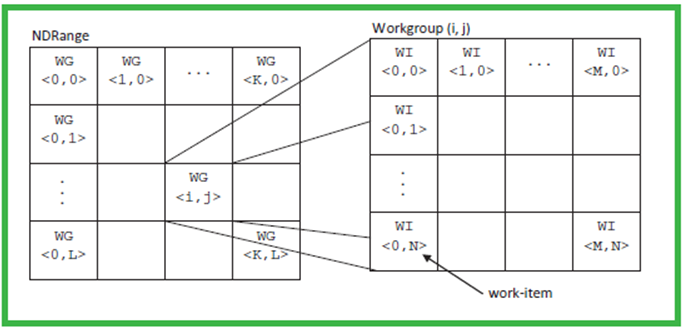 7
Programsko ostvarenje
Asinkroni distribuirani genetski algoritam sa elitnom selekcijom
Generacijski
“Online-compilation“
Klijent-poslužitelj topologija
Parametri:
Interval slanja
Dugotrajnost
8
Programsko ostvarenje
Binarni kromosom, n-dimenzionalan
GPU
Križanje
Mutacija
Pretvorba binarnog zapisa
CPU
Selekcija
Izračun dobrote
9
Rezultati
“Rastrigin” funkcija
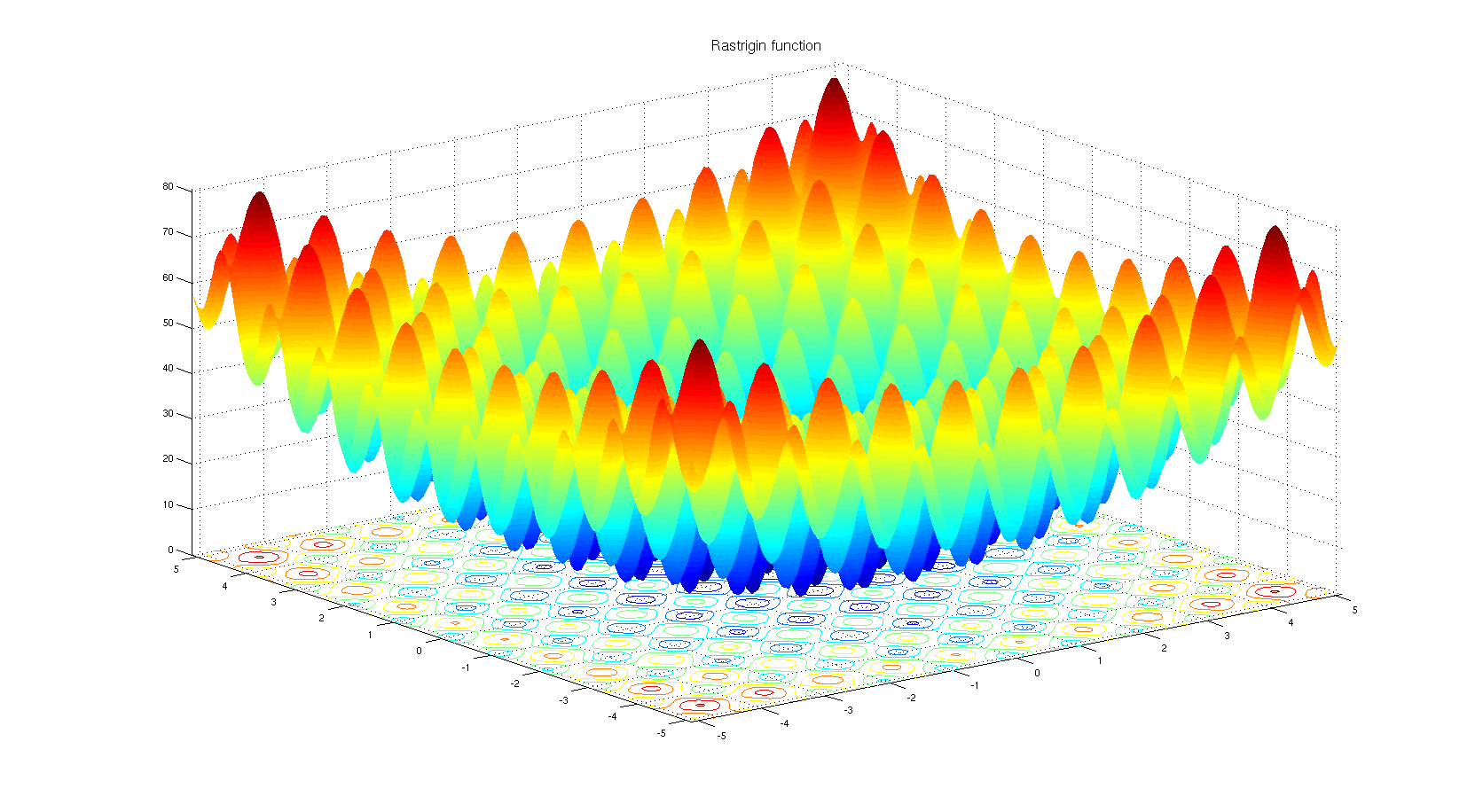 10
Rezultati
11
Rezultati
12
Rezultati
13
Rezultati
14
Zaključak
Pozitivne strane
Potencijal
Konvergencija

Negativne strane
Vrijeme pokretanja
Sinkronizacija
Specifičnosti platforme
15
Hvala na pažnji!
16